Why would we want to study Greece?
What is it’s legacy (remembered for)?
Warm Up(think to yourself):
Ancient Greece Vocab
Day 1
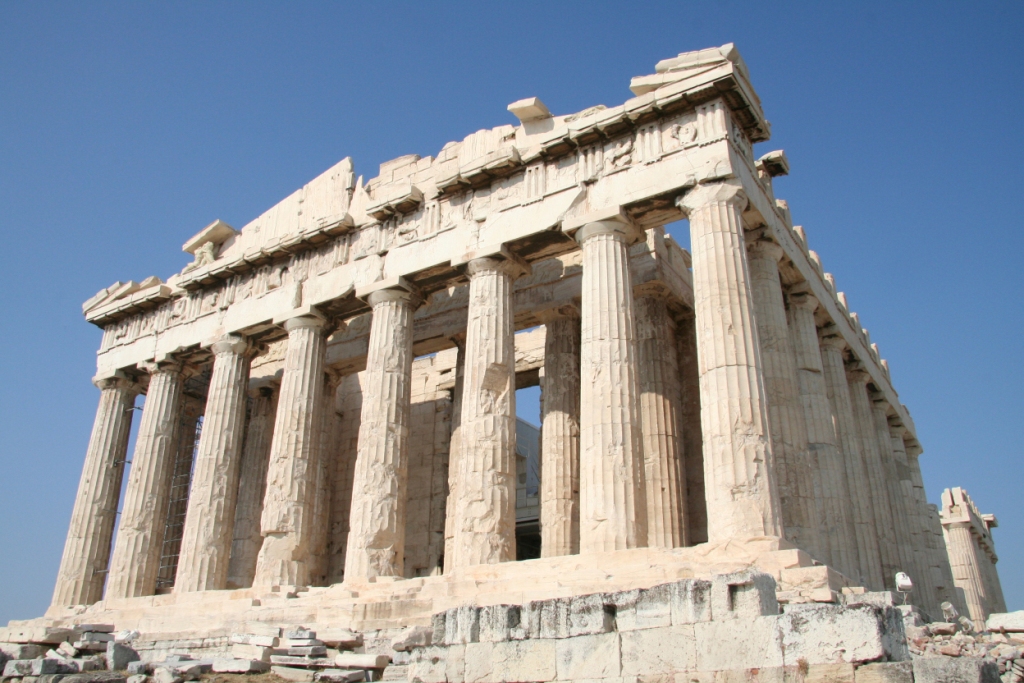 I can use new vocabulary when discussing Greece.

Success Criteria:
Define the terms
Use appropriately in a sentence
Create a visual representation
Generate synonyms/antonyms 
Participate in vocabulary activities about Greece.
Learning Target:
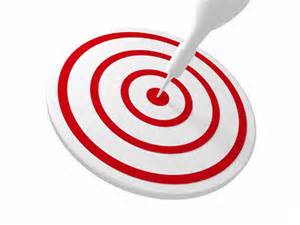 Key Vocabulary
Peninsula
Isolated Communities
Trade
Settlement
Polytheistic
Colonist
Merchant
City States
Monarch
Aristocrat
Oligarch
Tyrant
Direct Democracy
Citizen
Assembly
Don’t Know- Heard It- Know It
Circle
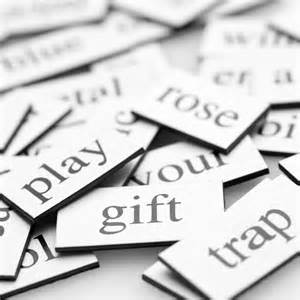 Vocabulary Pre-Groupings
Without knowing the definitions, with your group members, organize the 15 words into categories and be ready to explain why you organized them the way you did.
Vocabulary Chant
Repeat after me the following terms:
Peninsula
Isolated Communities
Trade
Settlement
Polytheistic
Colonist
Merchant
City States
Monarch
Aristocrat
Oligarch
Tyrant
Direct Democracy
Citizen
Assembly
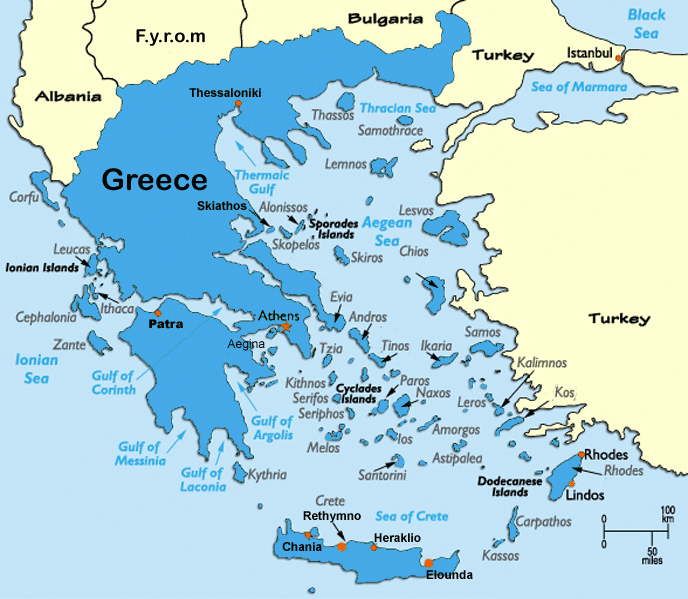 Definitions- 8 words or less
Peninsula- a piece of land that is bordered by water on three sides but connected to mainland
Isolated Communities- a settlement that is separated from other settlements by features such as mountains or oceans
Trade- the business of buying and selling or exchanging items
Settlement- a small community or village
Polytheistic – believing in more than one god/higher power
Colonist- a person who lives in a colony
Merchant- a person who makes money by selling goods
City States- an early city that was like a small, independent country with its own laws and government
Monarch- a single ruler, such as a king, queen, or emperor, who holds all the power in a country or empire
Aristocrat- a member of the most powerful class in ancient Greek society
Oligarch- one of several people who rule a country or empire together, sharing the power
Tyrant- a person who seizes power illegally
Direct Democracy- every citizen can vote on every issue
Citizen- a member of a democracy, who has certain rights and responsibilities
Assembly- a group of citizens in an ancient Greek democracy with the power to pass laws
Definitions:
As a group, you need to complete the following:
Read the definitions for all 14 words on the back
Put the definition on your paper in 8 words or less.
Draw a picture representing each word in the box with the definition
With the 2 assigned vocab words, draw and color a picture for each word, on the computer paper, that represents the word.
Sentences:
As a group, you need to complete the following:
Read the definitions that you and your group came up with for each word.
Create an image that will help you remember  each word.
Write a sentence that contains each word.
Definitions
Peninsula- a piece of land that is bordered by water on three sides but connected to mainland
Isolated Communities- a settlement that is separated from other settlements by features such as mountains or oceans
Trade- the business of buying and selling or exchanging items
Settlement- a small community or village
Polytheistic – believing in more than one god/higher power
Colonist- a person who lives in a colony
Merchant- a person who makes money by selling goods
City States- an early city that was like a small, independent country with its own laws and government
Monarch- a single ruler, such as a king, queen, or emperor, who holds all the power in a country or empire
Aristocrat- a member of the most powerful class in ancient Greek society
Oligarch- one of several people who rule a country or empire together, sharing the power
Tyrant- a person who seizes power illegally
Direct Democracy- every citizen can vote on every issue
Citizen- a member of a democracy, who has certain rights and responsibilities
Assembly- a group of citizens in an ancient Greek democracy with the power to pass laws
Take out a blank sheet of paper as well as pick up your vocab sheet from yesterday located on the counter…
Sort the following words into one three piles. 
Green: a pile for words you could teach to another student offering several examples 
Yellow: a pile for words you know the meaning to
Red: a pile for words you really are not sure what the meaning is
Peninsula
Isolated Communities
Trade
Settlement
Polytheistic 
Colonist
Merchant
City States
Monarch
Aristocrat
Oligarch
Tyrant
Direct Democracy
Citizen
Assembly
Warm Up:
Pick up your vocabulary worksheet from yesterday (located on the counter).
Warm Up:
Ancient Greece Vocab
Day 2
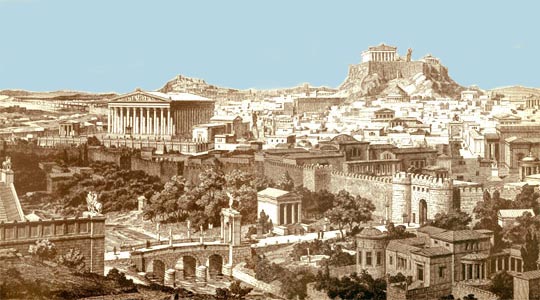 I can use new vocabulary when discussing Greece.

Success Criteria:
Define the terms
Use appropriately in a sentence
Create a visual representation
Generate synonyms/antonyms 
Participate in vocabulary activities about Greece.
Learning Target:
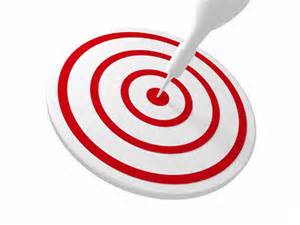 Key Vocabulary
Peninsula
Isolated Communities
Trade
Settlement
Polytheistic
Colonist
Merchant
City States
Monarch
Aristocrat
Oligarch
Tyrant
Direct Democracy
Citizen
Assembly
Sentences:
As a group, you need to complete the following:
Read the definitions that you and your group came up with for each word.
Create an image that will help you remember  each word.
Write a sentence that contains each word.
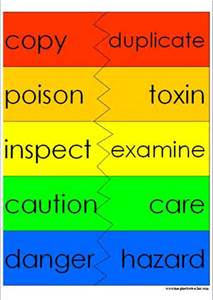 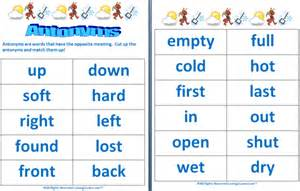 With your elbow partner, come up with a synonym as well as an antonym for each word.

Synonym: a word or phrase that means exactly or nearly the same as another word 
Antonym: a word or phrase that means the opposite in meaning to another word
Synonyms/ Antonyms
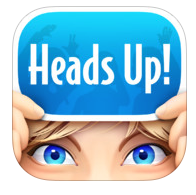 Heads Up for Vocabulary
Here's how you play:

One player holds the flash card up to his/her forehead. 
The other players give clues to help the player guess the word (without using the word). 
Once the word is guessed correctly, the player will pick up another flashcard so that a new word will pop up on the screen. 
A player can "pass" on a word by saying “pass” and placing that card in a separate pile. 
Play continues for 60 seconds. 
Player counts the words solved correctly. 
The notecards are then shuffled and passed to another player and the game continues until everyone has a turn.

For an extra challenge: 
Try the 'the act it out - no words' rule.
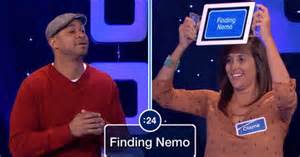 Sign Language
Use American Sign Language to spell each vocabulary word.  







Now use your finger and write each word in the air
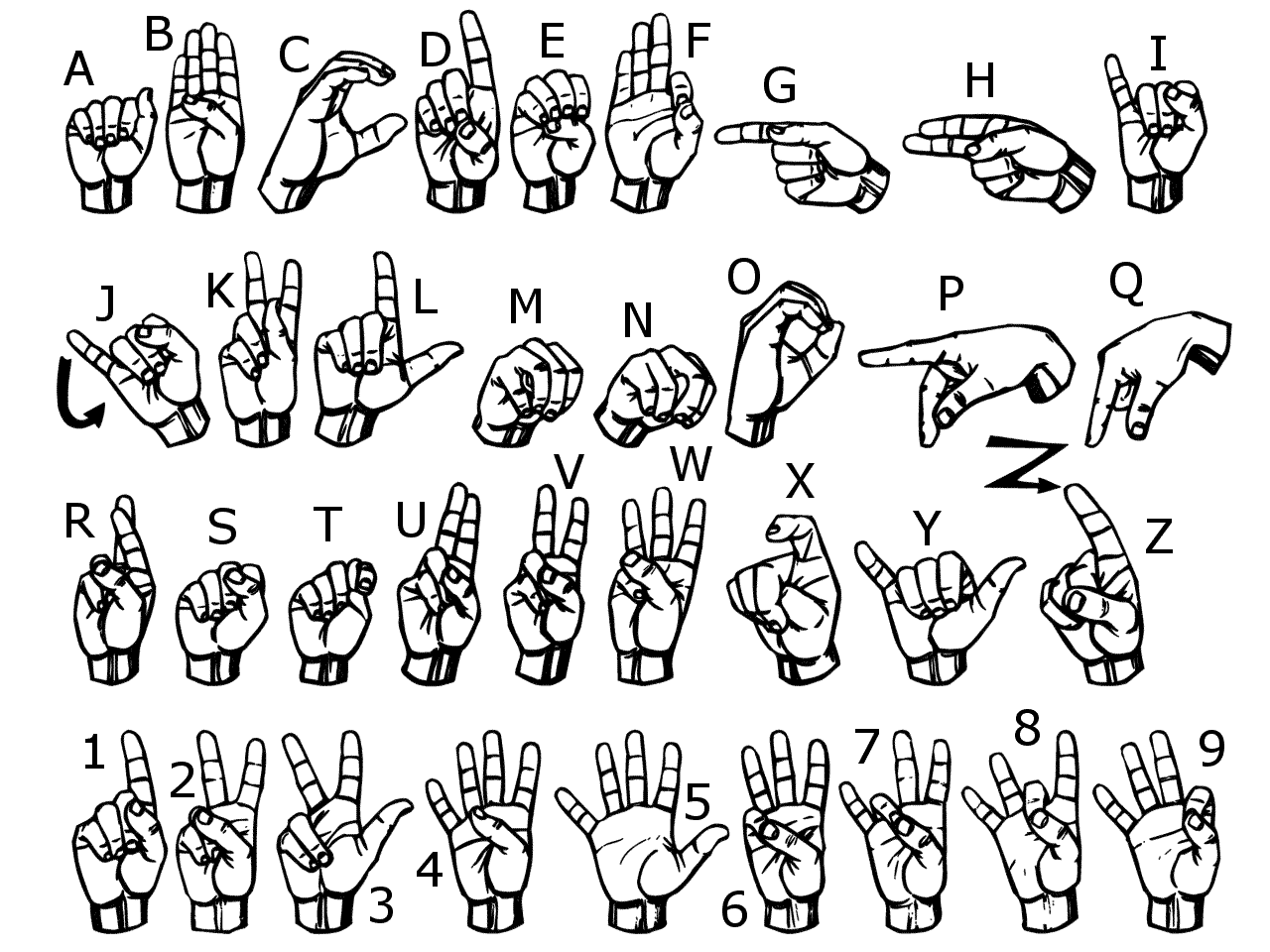 Sort Your Words
Sort your words by making three piles. A pile for words you could teach to another student offering several examples, a pile for words you know the meaning to, a pile for words you really are not sure what the meaning is.
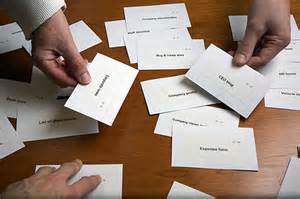 Words in Words
Divide your paper into 9 boxes, (3 boxes in 3 rows). Choose 9 of your vocabulary words; write one vocabulary word at the top of each box. Now try to find as many words as you can within each chosen vocabulary word.
Doodle Words
Choose 5 words you totally understand and write your words using doodles to show what each word means on a separate sheet of paper. When you are done, put a star by your favorite doodle word.
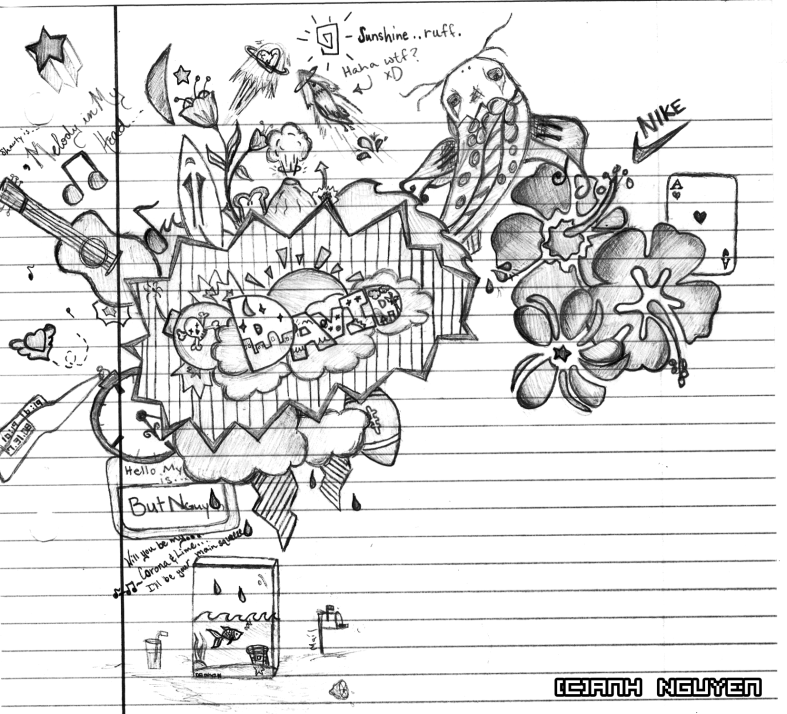 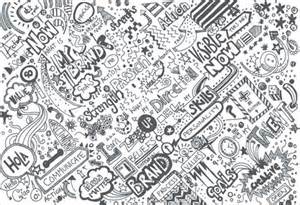 Silly Sentences
Create several silly sentences by using as many vocabulary words as you can.  Can you turn a silly sentence into a tongue twister ?
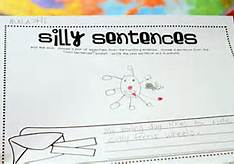 Vocabulary Rock and Roll
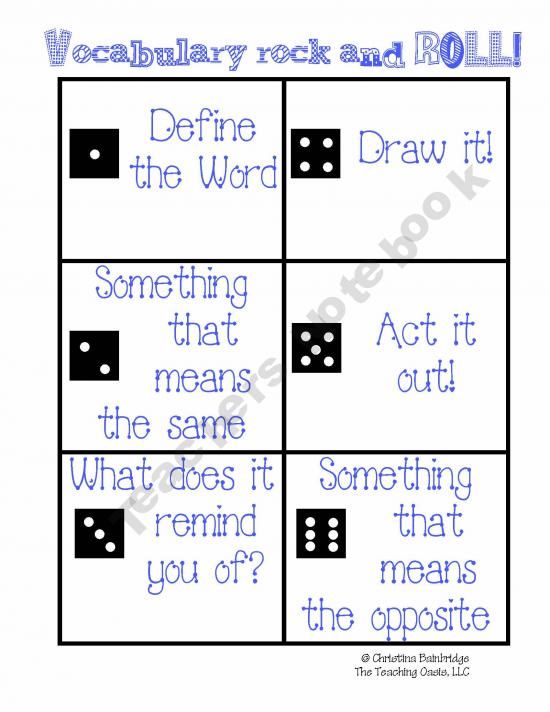 Vocabulary Quiz
Directions:
Choose 5 vocabulary words from your list and free write a paragraph using all 5 words. 
Be sure to underline all 5 words.
Your paragraph will be graded on you using all of the words correctly and creatively. 
If your paragraph does not make sense, then you will not receive a passing grade.